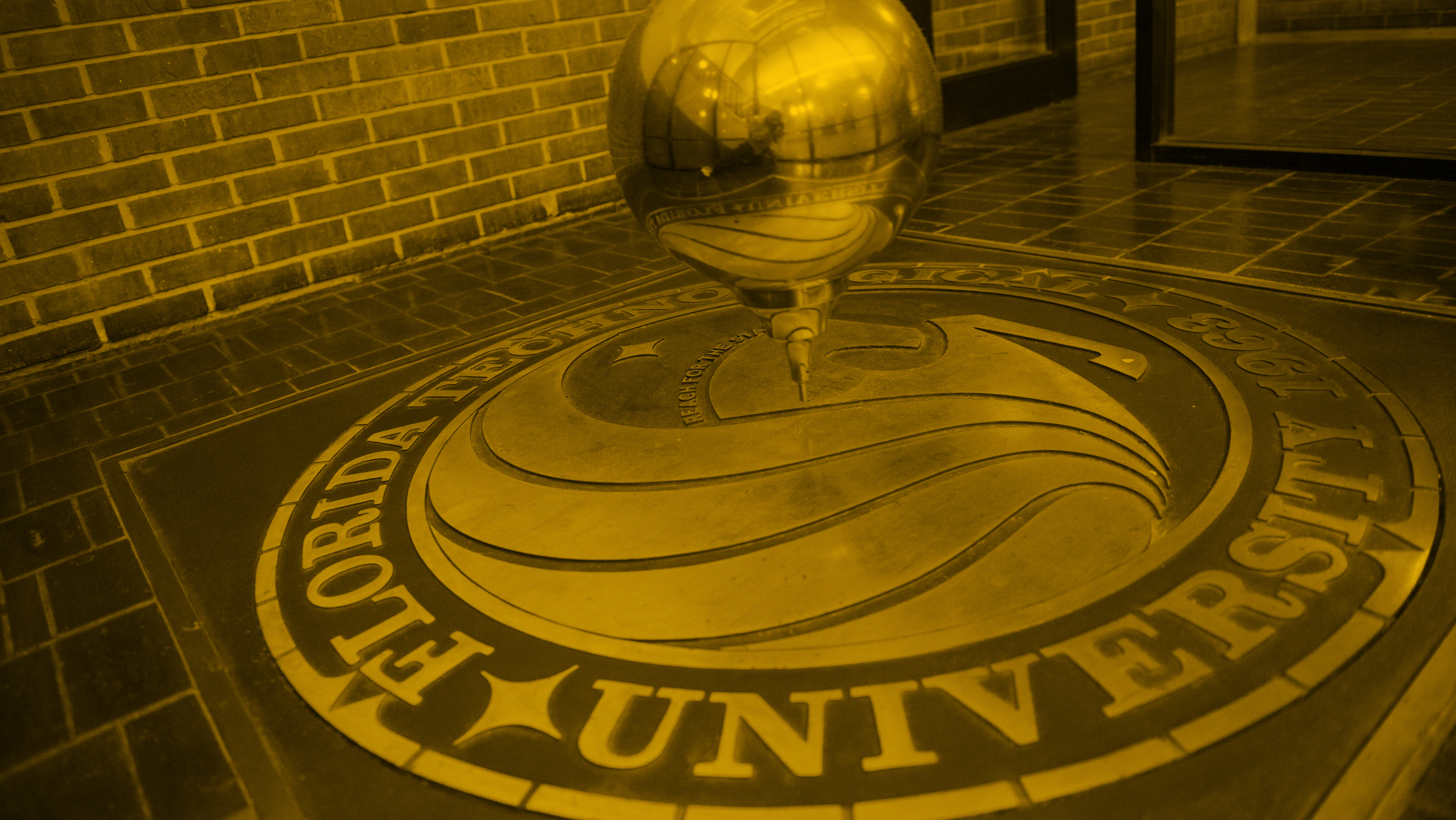 Load Reduction of Wind Turbines Using Integrated Torque, Collective Pitch, andIndividual Pitch Control ActionsAuthored by:Mohsin, KaziOdeh, Mohammad*Ngo, TriDas, Tuhin
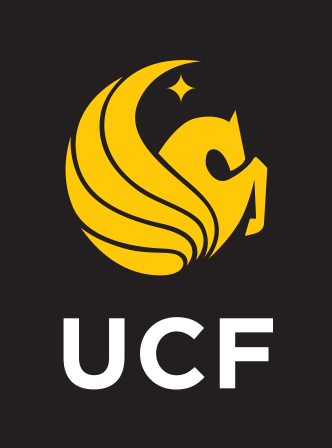 Motivation
Demand
Increasing energy requirements
Growing interest in sustainable resources

Increase adoption of renewables
Reduce the Levelized Cost of Energy (LCOE)
Simple approach to measure the lifetime costs divided by energy production

Improve life span of components by reducing fatigue loads (reduce cost over lifetime of plant)

Improve performance of plant (increase electrical energy production of lifetime of plant)
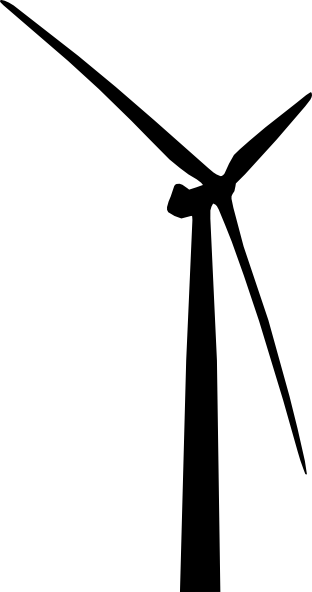 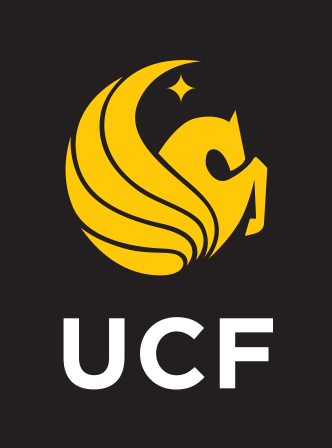 2
Model Properties
Control-oriented, Reconfigurable, Acausal, Floating offshore Turbine Simulator (CRAFTS)
Causality free
I/O relations between components not explicitly stated (reduces development complexity)
Flexible and adaptable
Avoids making strong assumptions
No specific causal direction provides new insights about unexpected system interactions
Efficient “engineering friendly” modeling approach vs. equation-of-motions based modeling
Model is constructed component-by-component without the need to worry about adapting the EOM
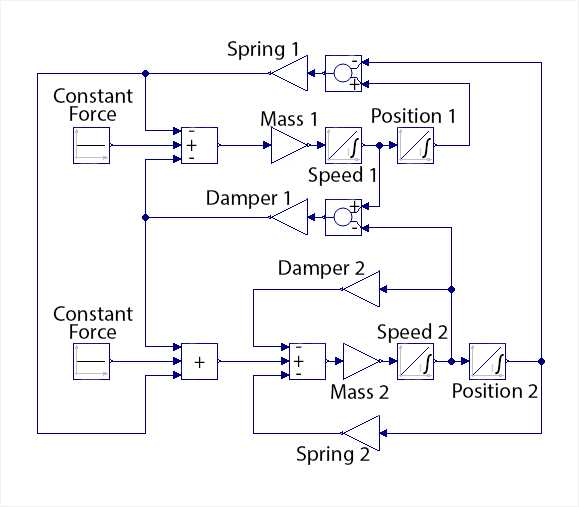 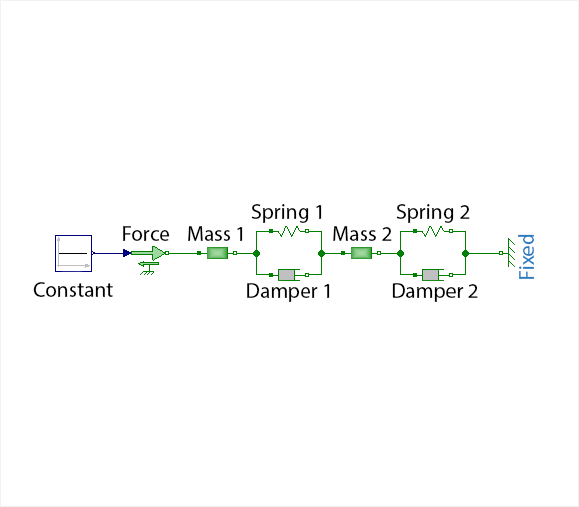 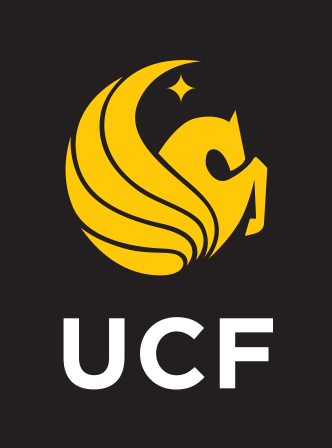 3
Model Properties
Hierarchy based
Facilitates design changes
Robust modelling with naturally clustered data
Generalizability
Hierarchy is natural, allowing for a physical modeling approach instead of mathematical
Component level testing allows for faster prototyping and debugging
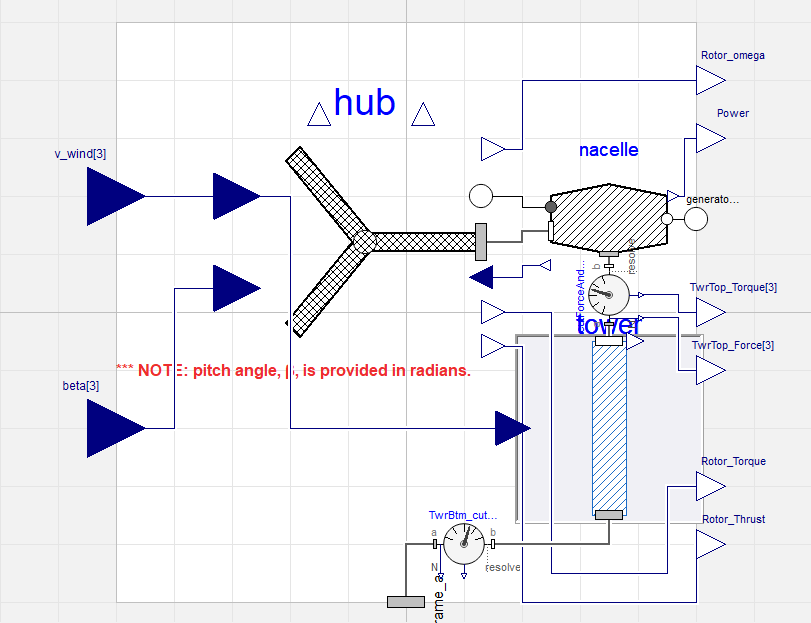 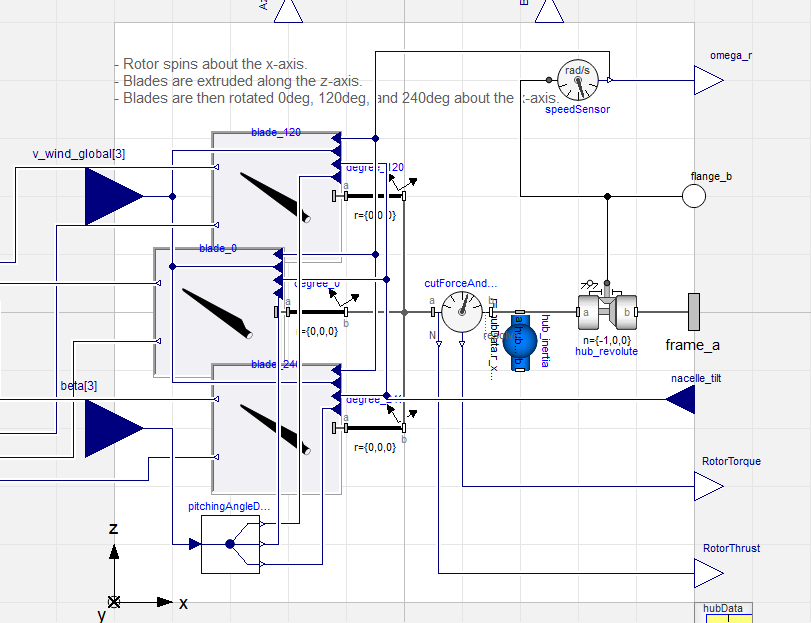 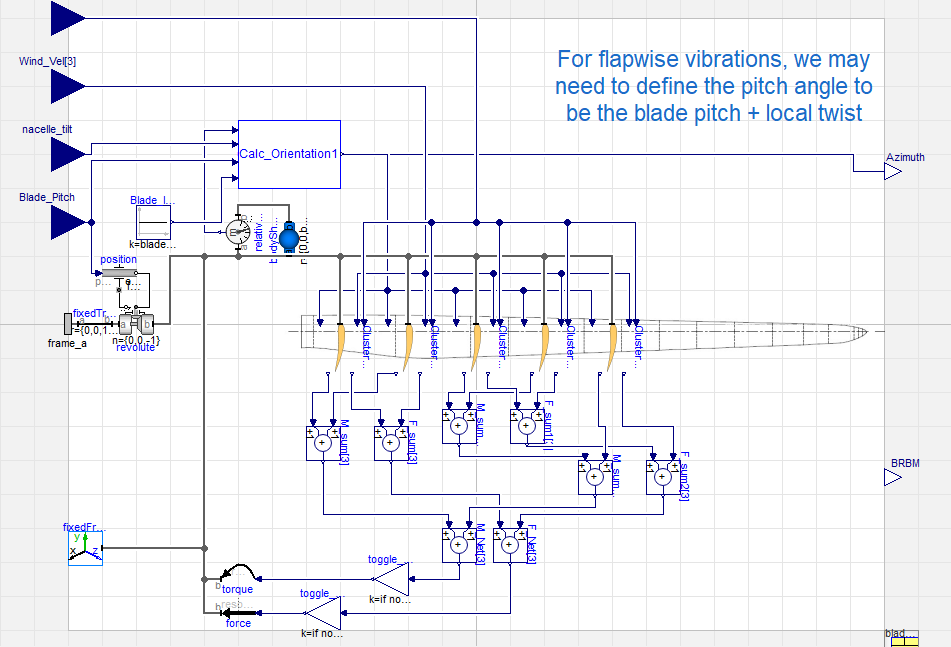 Turbine
Hub
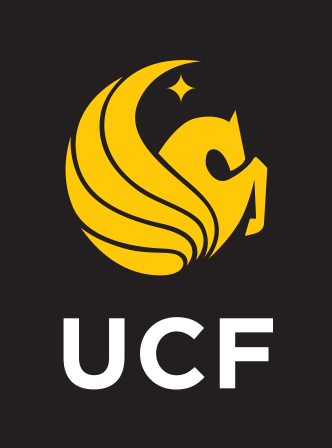 Blade
4
Model Properties
Validated against OpenFAST and FOCAL experimental data
Made possible by the ARPA-e ATLANTIS program, which funded multiple partners and collaborators
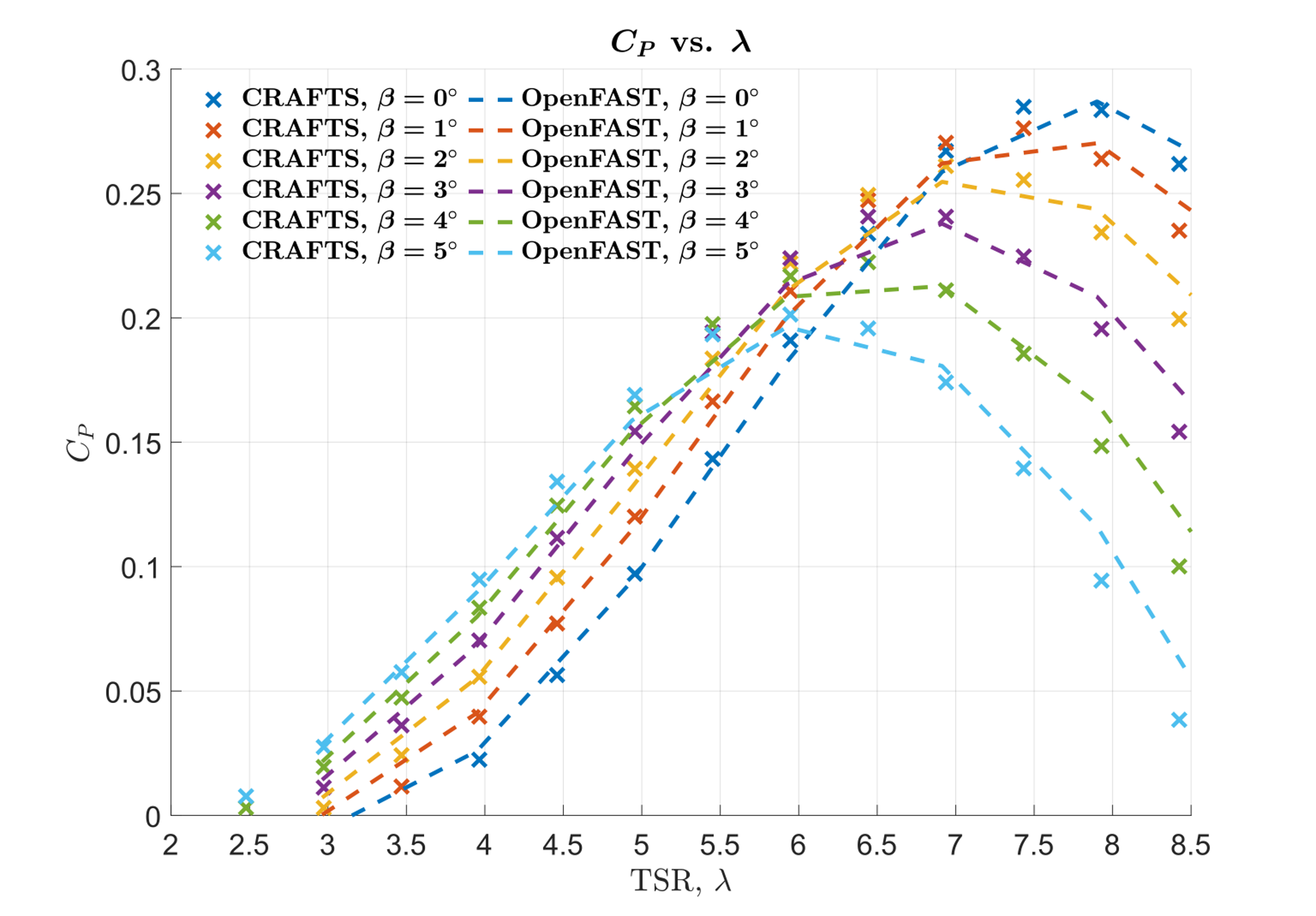 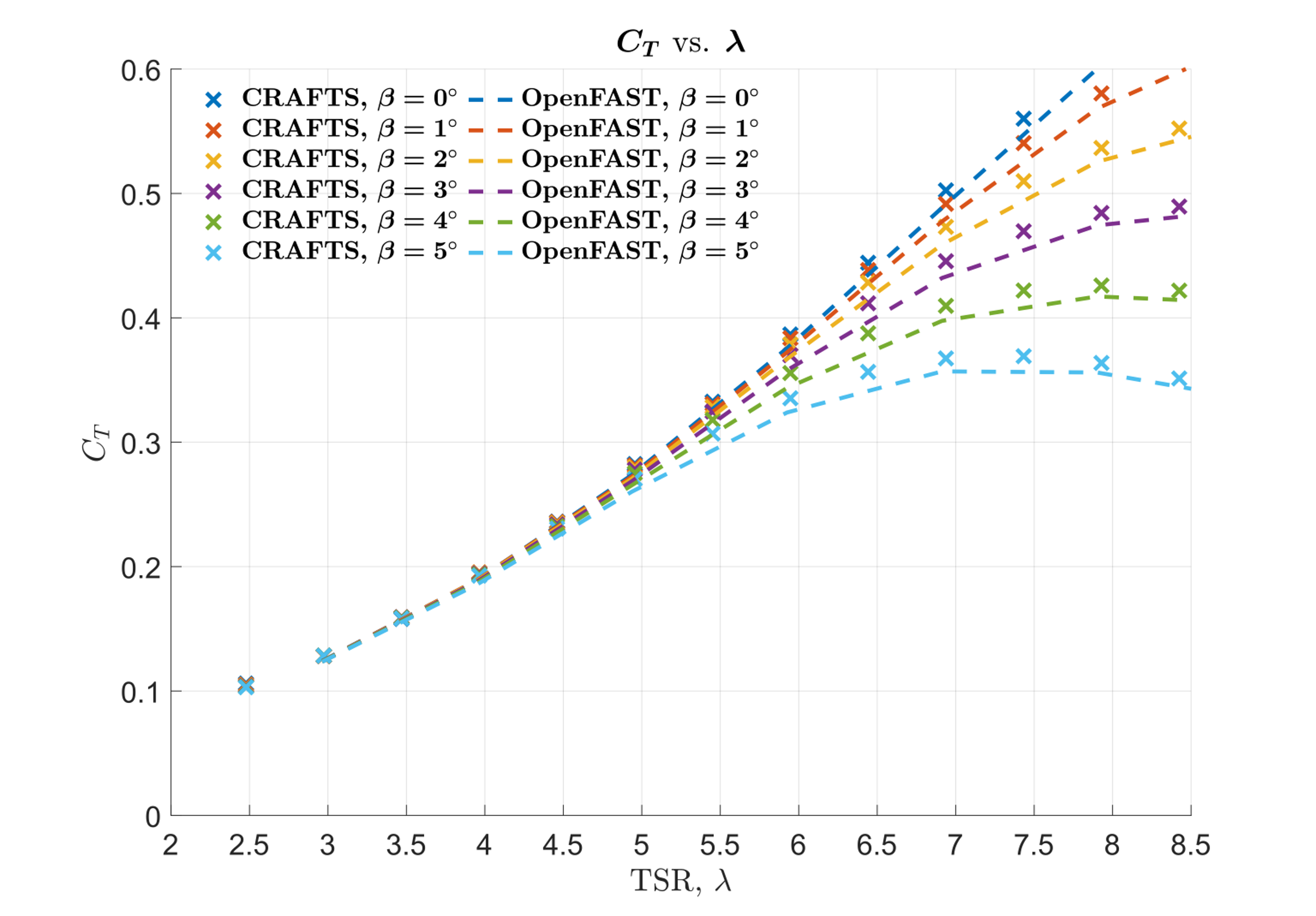 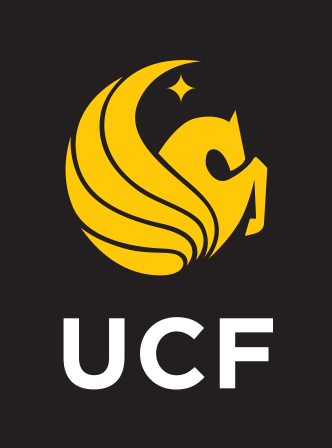 5
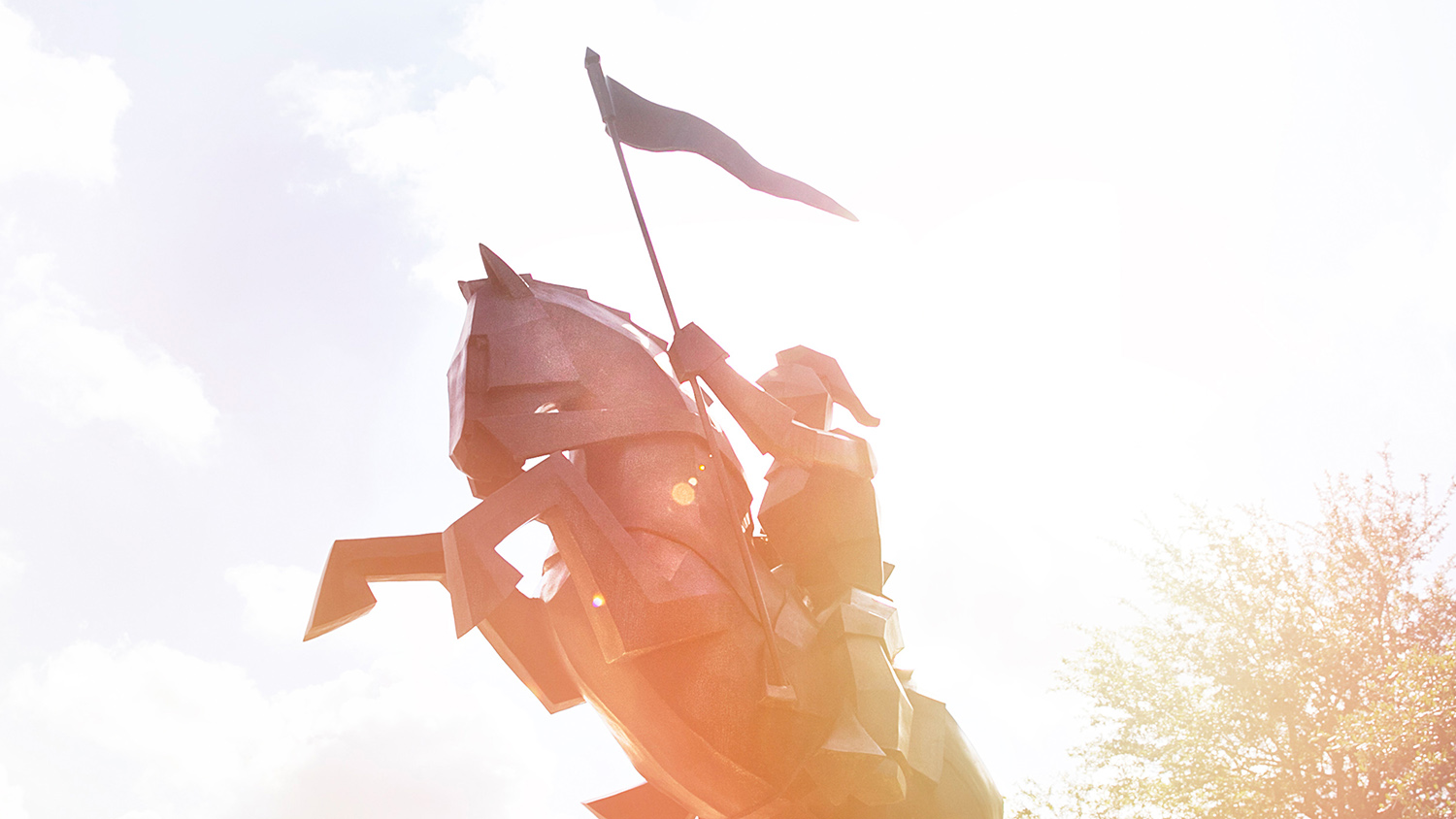 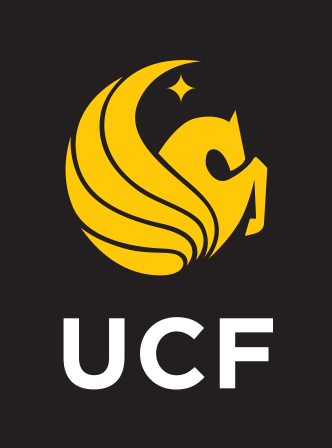 6
Control Module: Overview
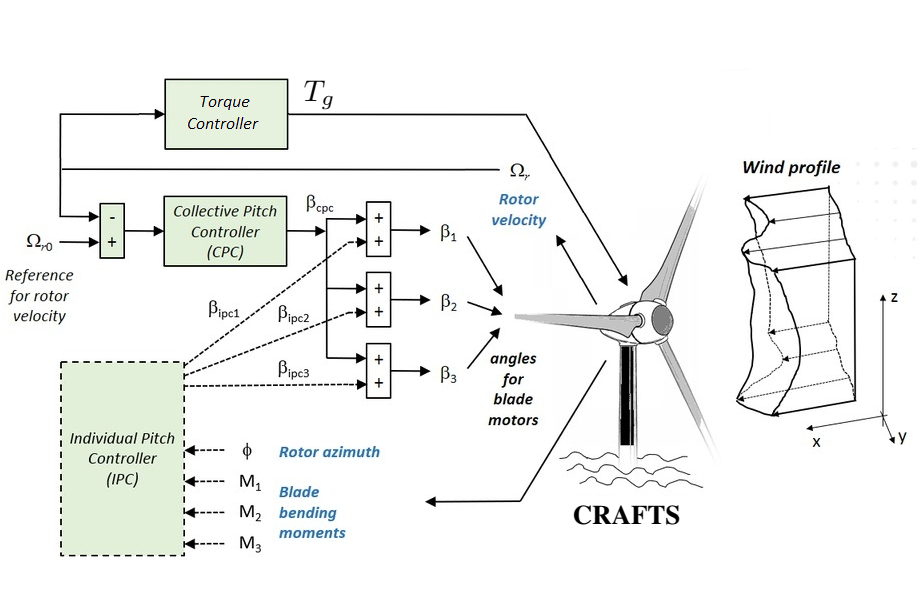 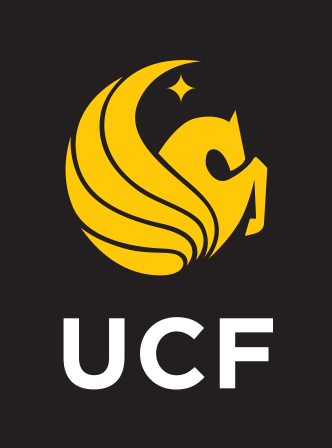 7
Control Module: CPC
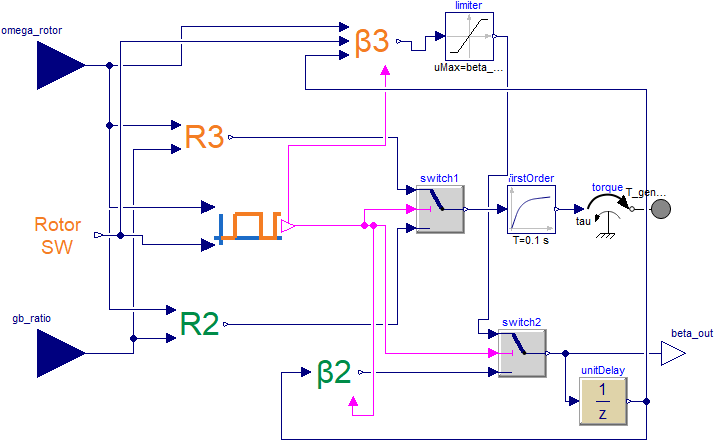 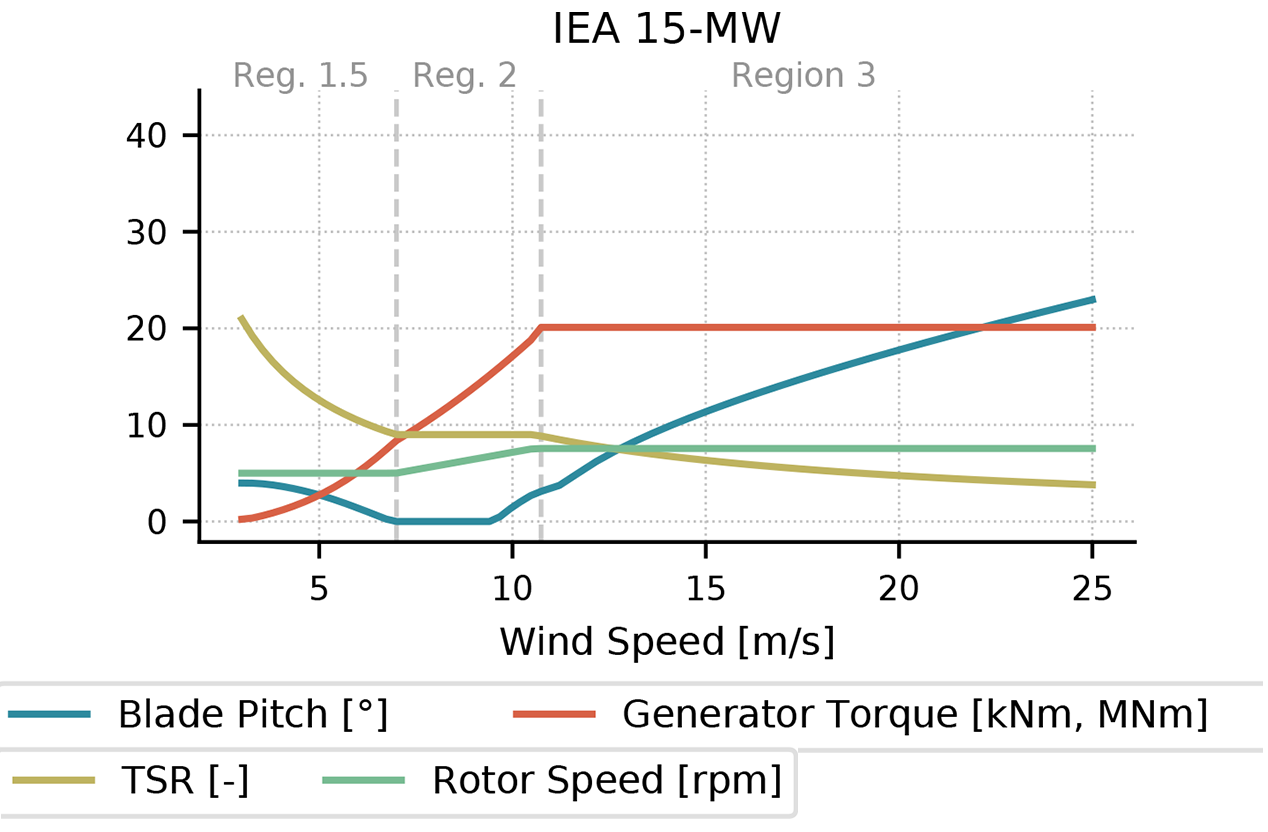 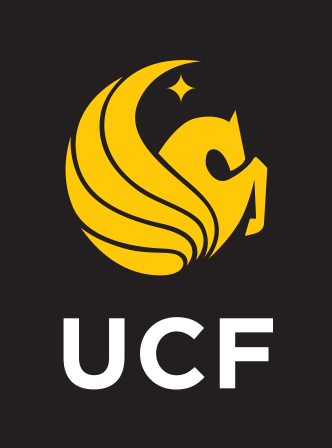 8
Regime 3: Modulate collective blade pitch angle
Regime 2: Modulate generator torque
Control Module: IPC
The IPC controller uses the existing CPC as a baseline and provides individual blade pitch corrections for load reduction in BRBM, TSS, and TFA.
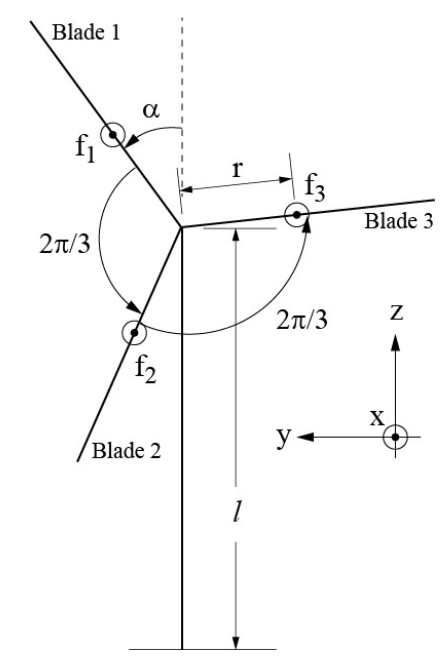 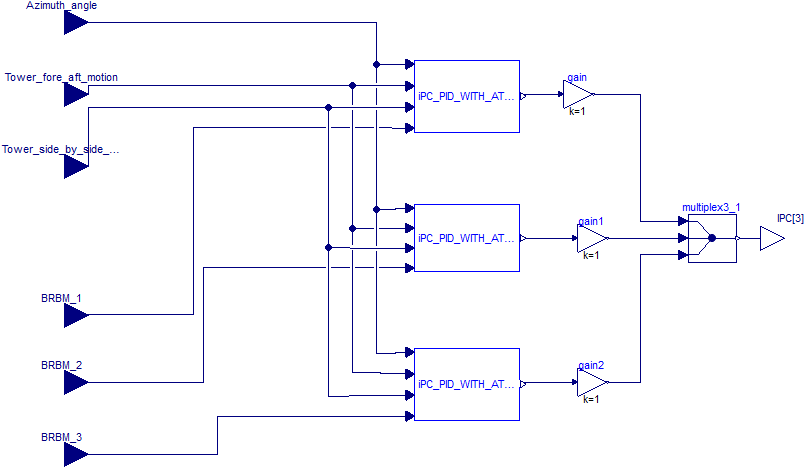 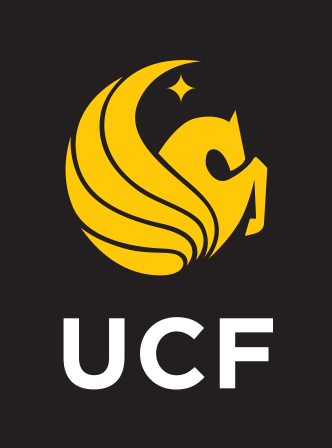 9
Control Module: IPC
General structure of IPC is:
with
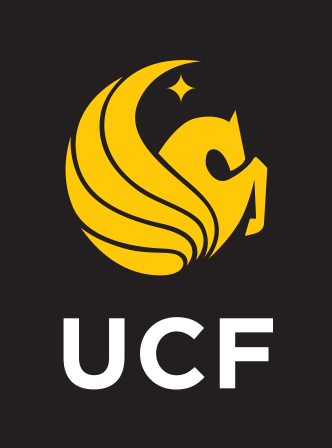 10
Results: CRAFTS vs. OpenFAST
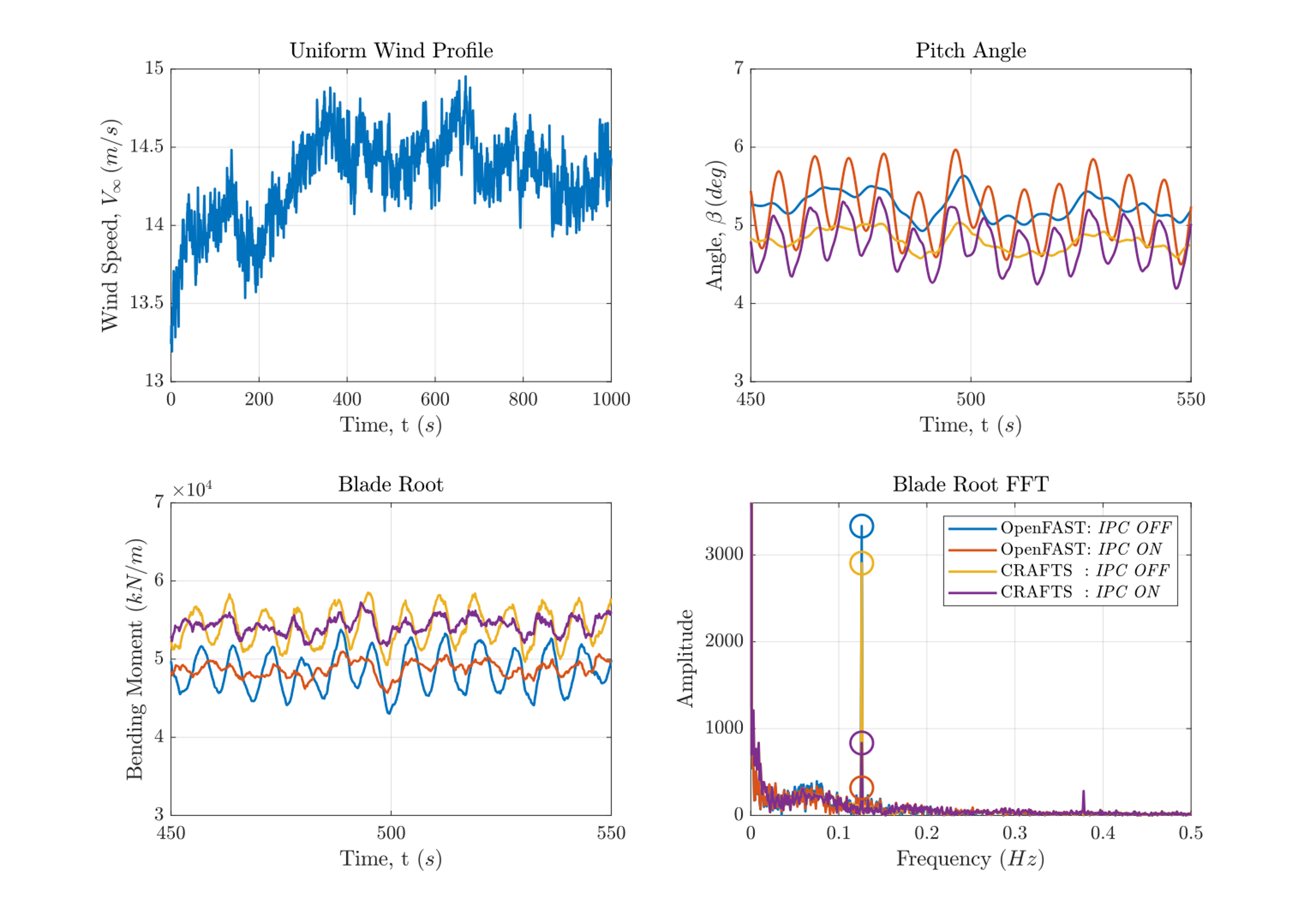 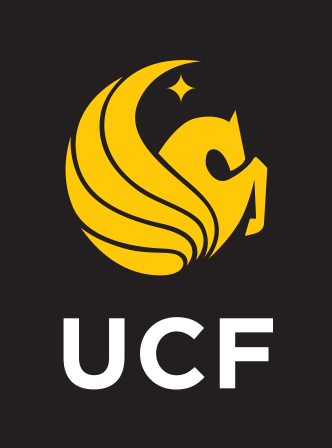 Fig. 1: IPC Performance CRAFTS vs. OpenFAST
11
Results: CRAFTS
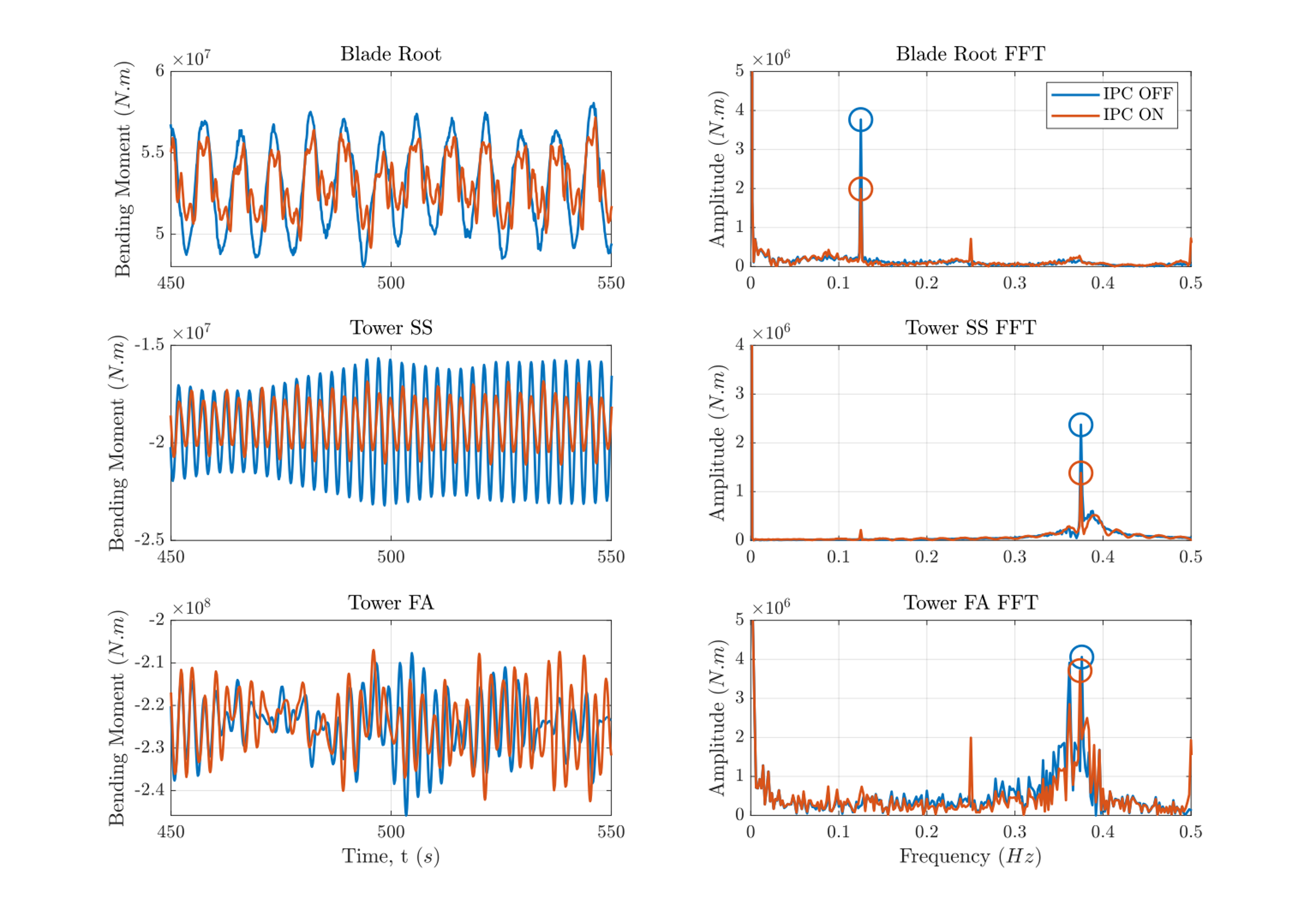 IPC has no detrimental effects on rotor speed and power generation

Fatigue load reductions in the blade root, TwrSS, and TwrFA bending moments.
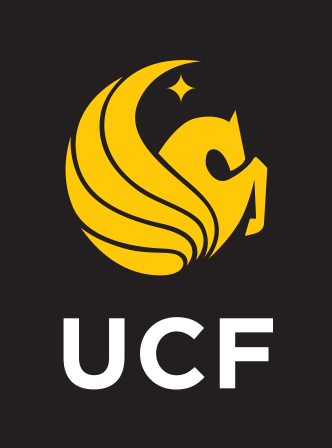 Fig. 2: Fatigue load reduction by CRAFTS IPC
12
Results: Trade-Off Study
Table 1: Trade-off study of fatigue load reduction
Trade-off study carried on to determine effect of a multitude of gains
Large BRBM reduction increase TwrSS
Reduction of TwrSS has NO effect on BRBM
TwrFA is coupled to BRBM and TwrSS
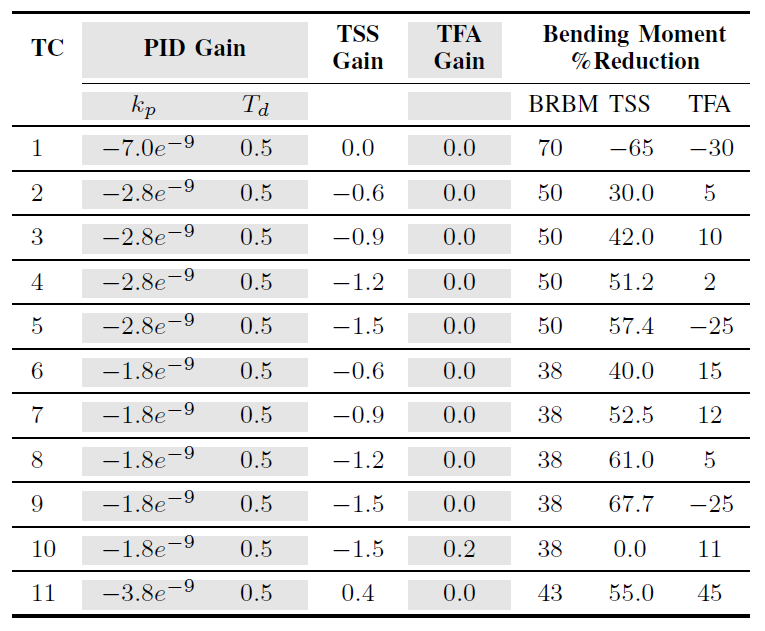 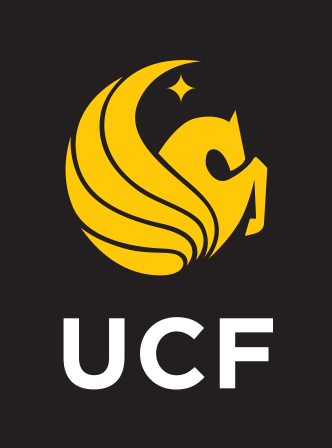 13
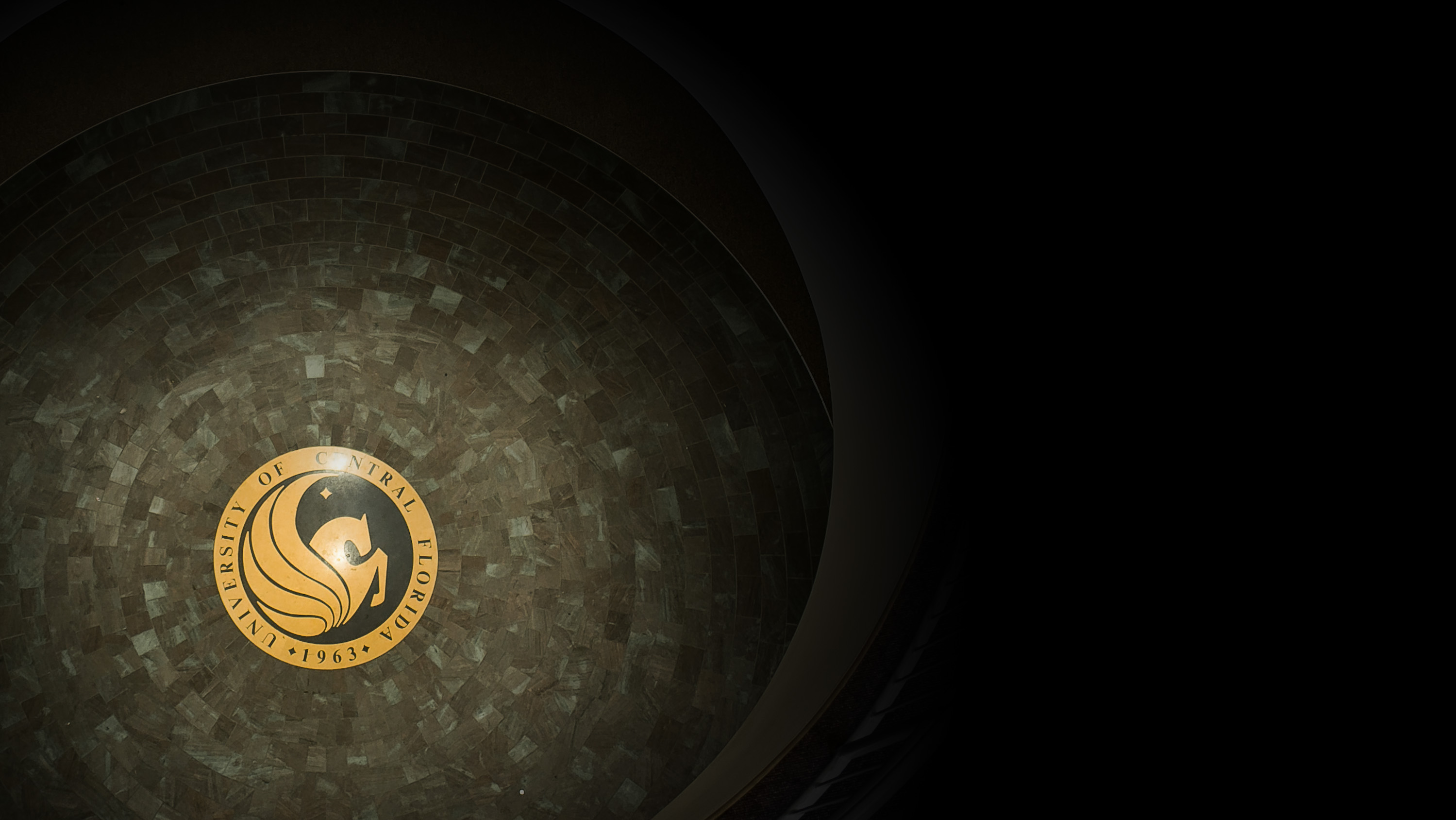 Project funded by the U.S. Department of Energy Advanced Research Projects Agency for Energy (ARPA-E) under grant DE-AR0001187
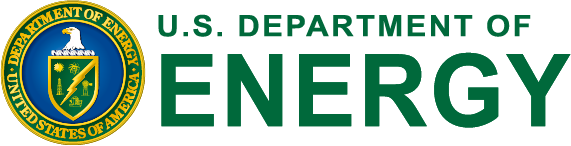 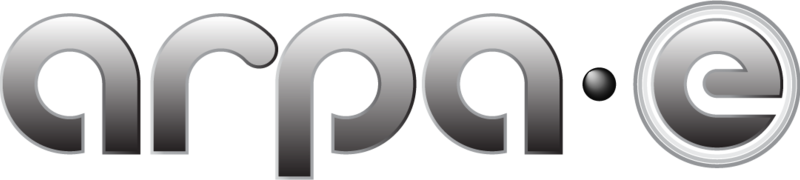 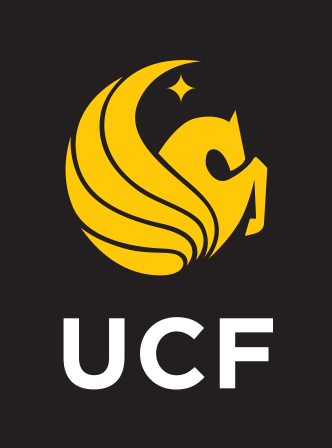 [Speaker Notes: I’m]